جلسه 20
فضای سایبر و ماشین‌ها
Cyberspace and Machines
فضای سایبر و ماشین‌ها
1
ماشین‌
اتیمولوژی «ماشین»
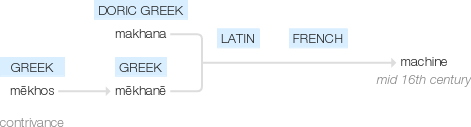 Ref: https://www.google.com/search?q=machine+etymology
[Speaker Notes: mid 16th century (originally denoting a structure): from French, via Latin from Doric Greek makhana (Greek mēkhanē, from mēkhos ‘contrivance’).]
فضای سایبر و ماشین‌ها
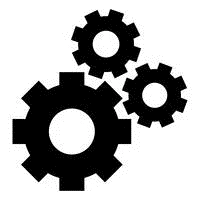 بخش
کنترل‌کننده
Controlling Part
بخش
کنترل‌شونده
Controlled Part
ماشین
انسان/ماشین در جایگاه کنترل‌کننده/کنترل‌شونده
بخش
کنترل‌کننده
Controlling Part
بخش
کنترل‌شونده
Controlled Part
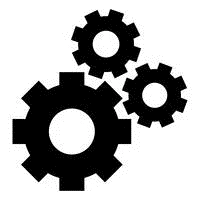 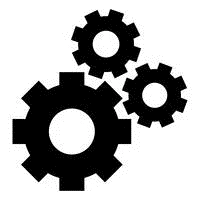 ماشین
ماشین
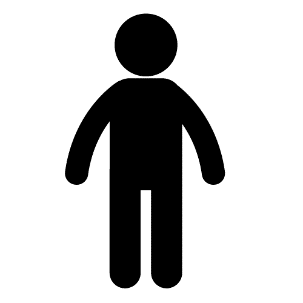 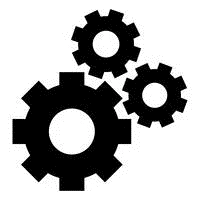 انسان
ماشین
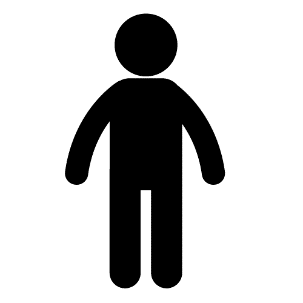 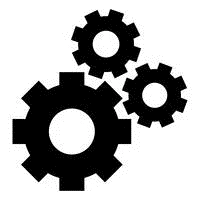 ماشین
انسان
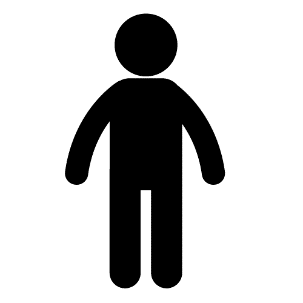 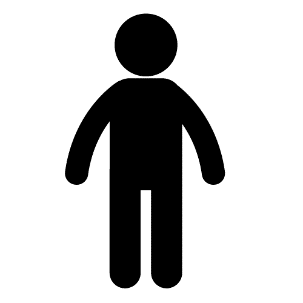 انسان
انسان
مدل پیشنهادی مطالعه‌ی فضای سایبر
دنیا
 World
انسان
 Human
کاربرد
 Application
زیرساخت
 Infrastructure
مدل پیشنهادی مطالعه‌ی فضای سایبر
جایگاه ماشین
دنیا
 World
ماشینبه‌عنوان «بخشی از دنیا»
انسان
 Human
ماشیندر «تعامل انسان و ماشین»
کاربرد
 Application
ماشینبه‌عنوان «کاربرد»
زیرساخت
 Infrastructure
ماشینبه‌عنوان «زیرساخت»
فضای سایبر و ماشین‌ها
2
تکنولوژی
اتیمولوژی «تکنولوژی»
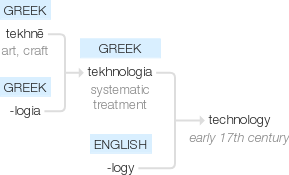 Ref: https://www.google.com/search?q=technology+etymology
[Speaker Notes: early 17th century: from Greek tekhnologia ‘systematic treatment’, from tekhnē ‘art, craft’ + -logia (see -logy).]
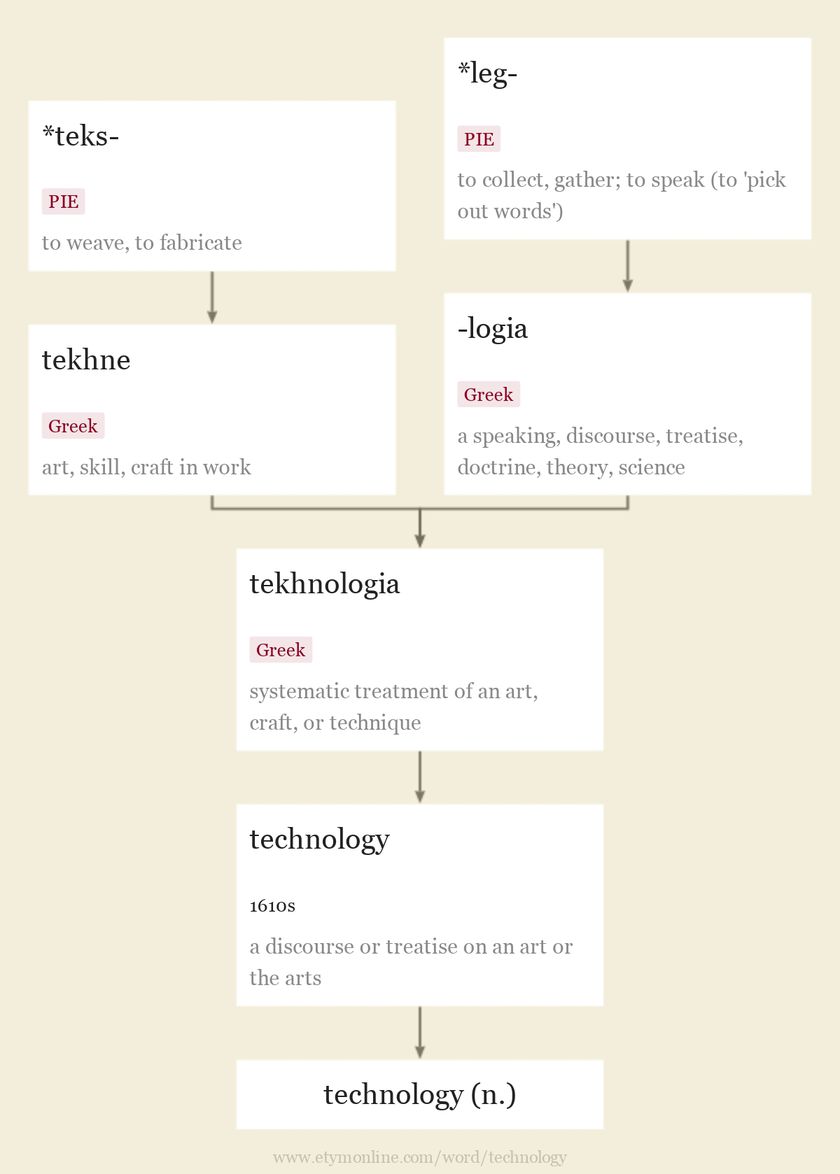 [Speaker Notes: 1610s, "a discourse or treatise on an art or the arts," from Greek tekhnologia "systematic treatment of an art, craft, or technique," originally referring to grammar, from tekhno-, combining form of tekhnē "art, skill, craft in work; method, system, an art, a system or method of making or doing," from PIE *teks-na- "craft" (of weaving or fabricating), from suffixed form of root *teks- "to weave," also "to fabricate." For ending, see -logy.
The meaning "study of mechanical and industrial arts" (Century Dictionary, 1895, gives as example "spinning, metal-working, or brewing") is recorded by 1859. High technology attested from 1964; short form high-tech is from 1972.]
تکنولوژی در درخت فلسفه
تخنه (تکنیک): میوه‌ی درخت فلسفه
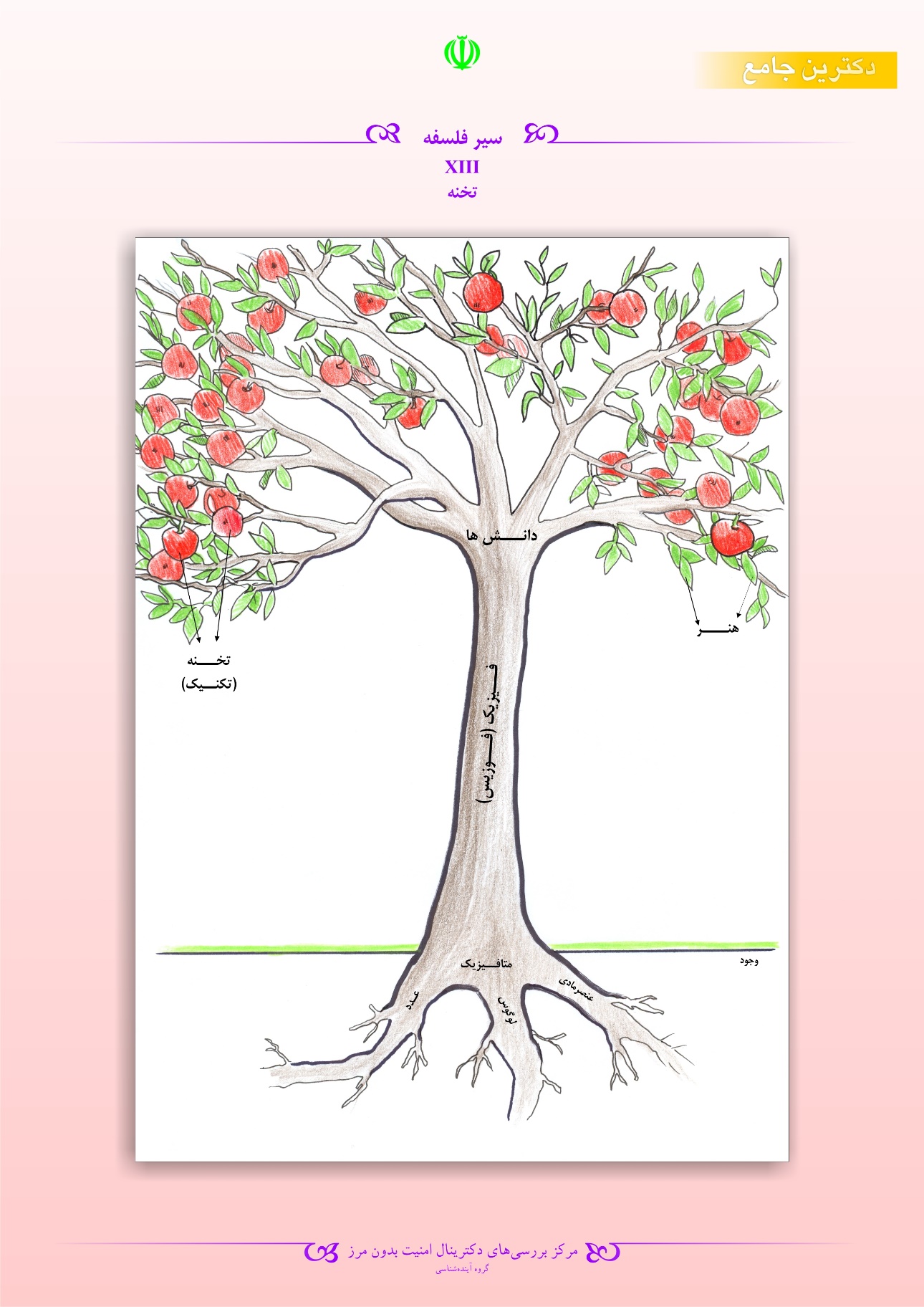 Ref: http://www.kolbeh-keramat.ir
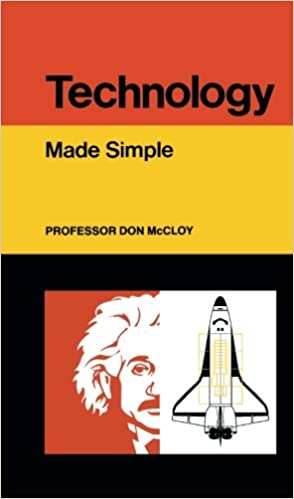 تکنولوژی در دیدگاه «دان مک‌کلوی»
تکنولوژی

 Technology
گسترش‌دهنده‌ی ماهیچه‌های انسان

 Extends Man's Muscles
توان کنش
توان ارتباطات
گسترش‌دهنده‌ی حواس و ارتباطات انسان

 Extends Man's Senses and Communication
توان کنترل
گسترش‌دهنده‌ی کنترل انسان

 Extends Man's Control
توان محاسبات
گسترش‌دهنده‌ی مغز انسان

 Extends Man's Brain
نقش تکنولوژی در فضای سایبر
مؤلفه‌های زیرساختی فضای سایبر
محاسبات

 Computation
ارتباطات

 Communication
کنترل

 Control
اطلاعات

 Information
محتوا
تغذیه‌ اطلاعات
انتقال اطلاعات
پردازش اطلاعات
تکنولوژی اطلاعات
تکنولوژی کنترل
تکنولوژی ارتباطات
تکنولوژی محاسبات
گسترش فضای سایبر در امتداد زمان با توسعه‌ی تکنولوژی
فضای سایبر
فضای سایبر
فضای فیزیکی
فضای فیزیکی
فضای فیزیکی
فضای فیزیکی
فضای سایبر
زمان
توسعه‌ی تکنولوژی
تکنولوژی: پرومته یا فرانکنشتاین
تکنولوژی تحت کنترل انسان          یا           تکنولوژی خارج از کنترل انسان؟
بخش
کنترل‌کننده
Controlling Part
بخش
کنترل‌شونده
Controlled Part
اطلاعات
فرمان
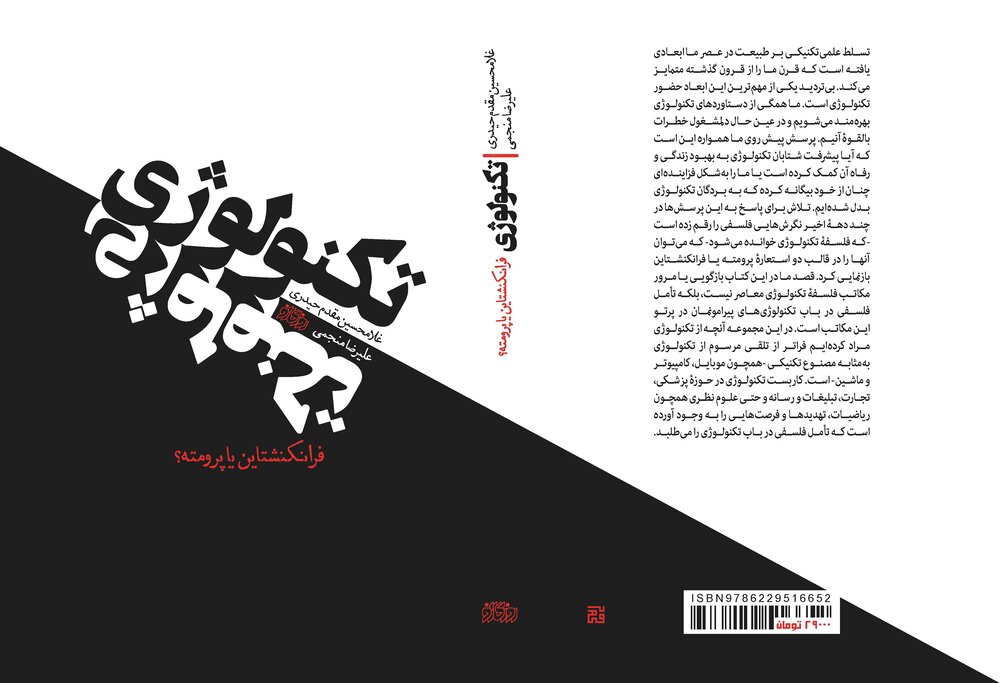 فضای سایبر و ماشین‌ها
3
مورد مطالعاتی:اینترنتاشیاء
انقلاب صنعتی چهارم
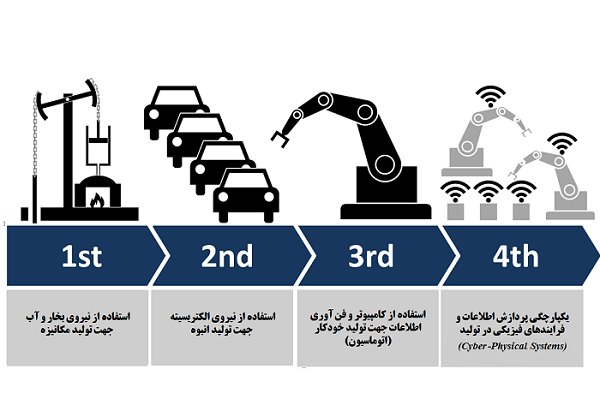 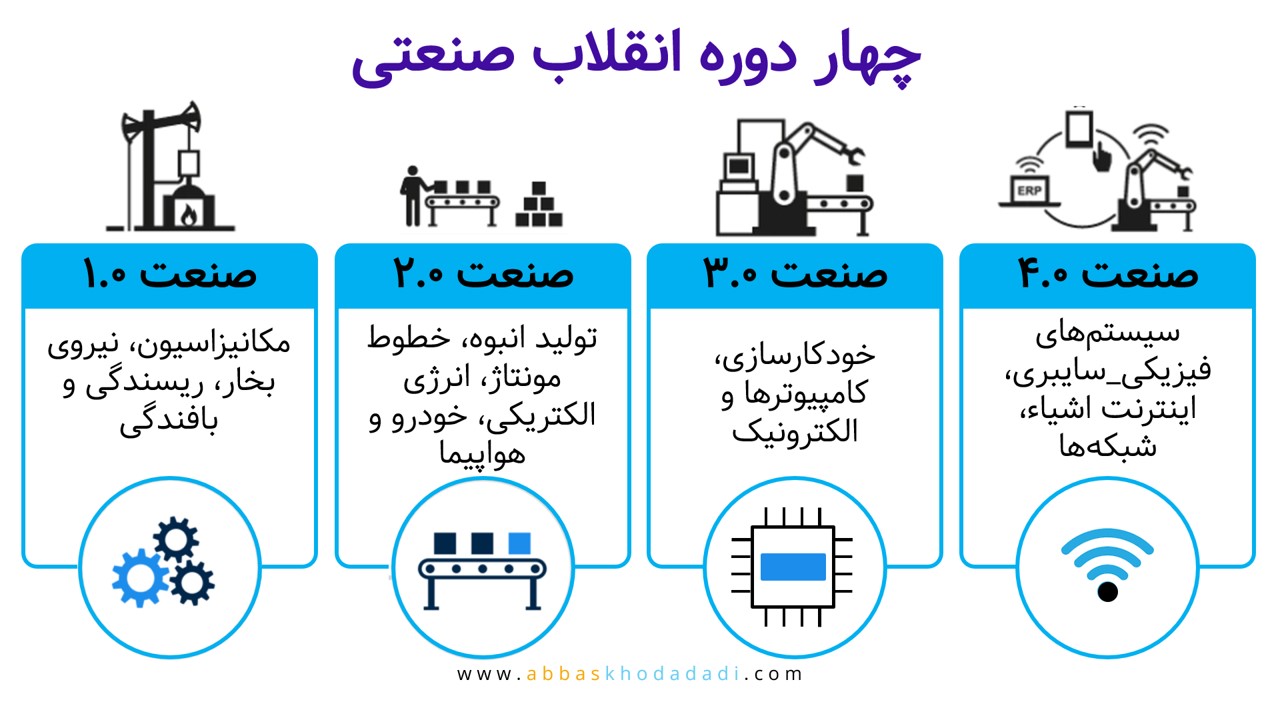 اینترنت اشیا
Internet of Things
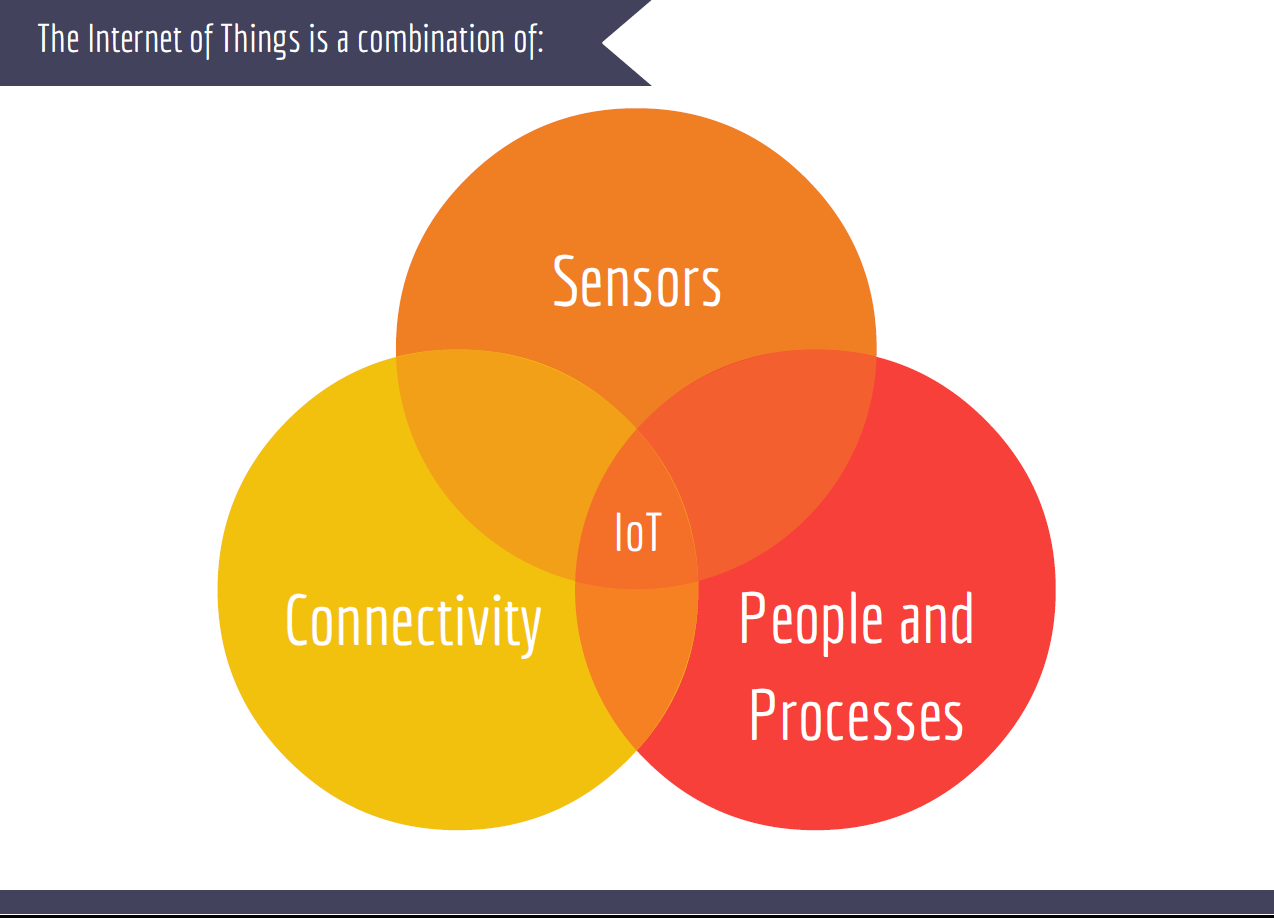 اینترنت همه‌چیز
Internet of Everythings
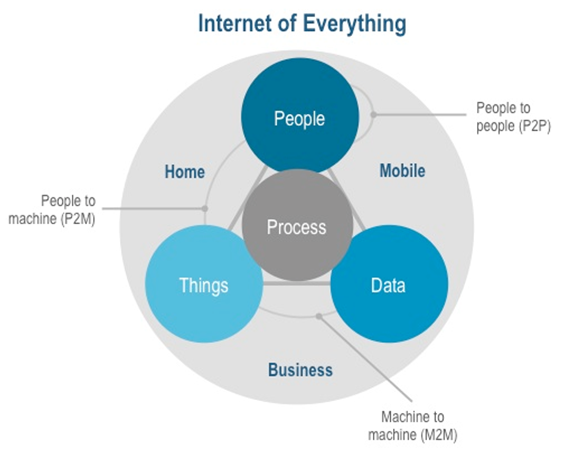 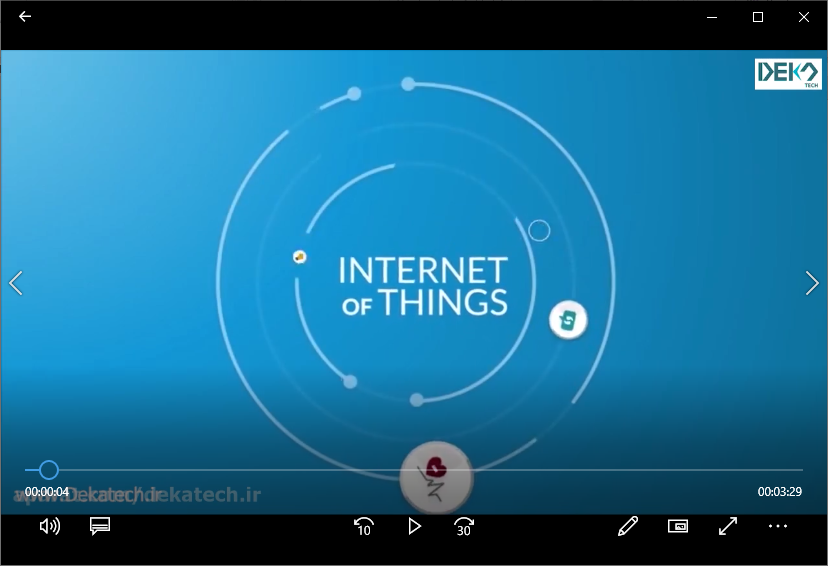 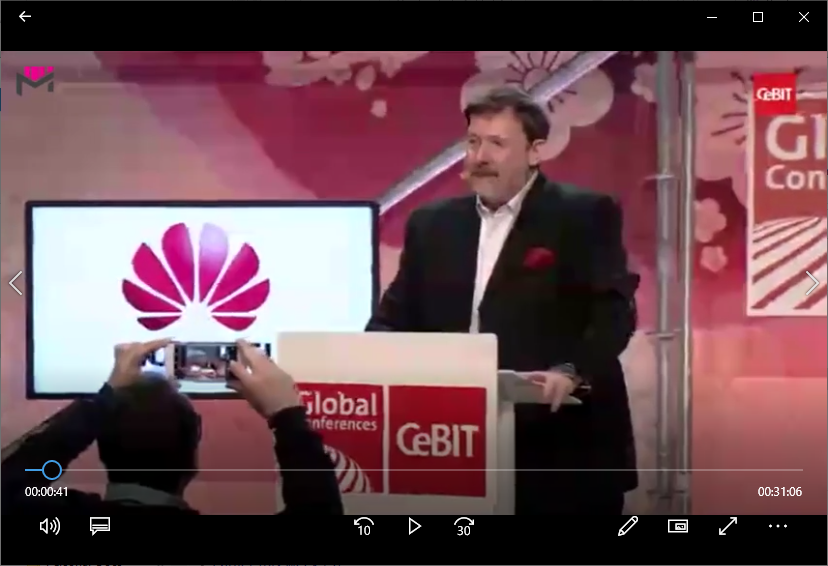 فضای سایبر و ماشین‌ها
4
منابع
ومراجع
کتاب مرجع
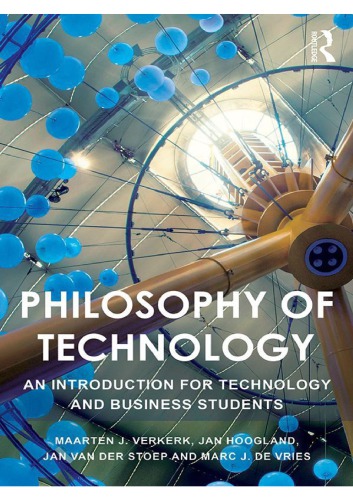 کتاب مرجع
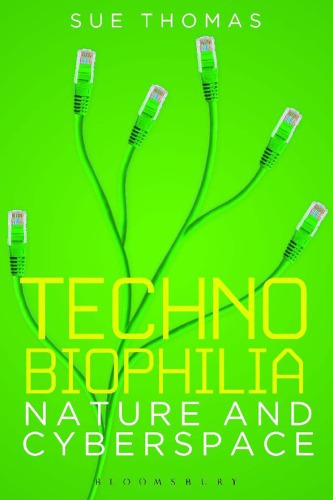 کتاب مرجع
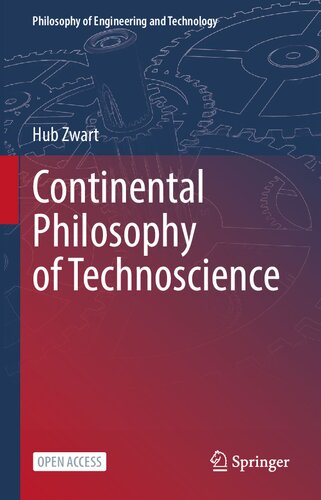 کتاب مرجع
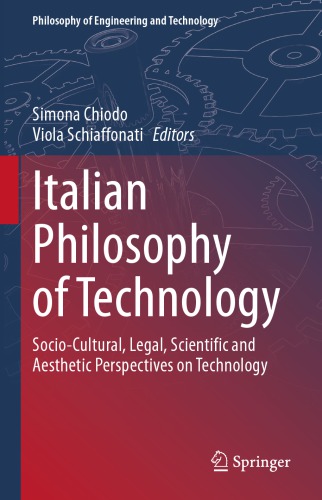 کتاب مرجع
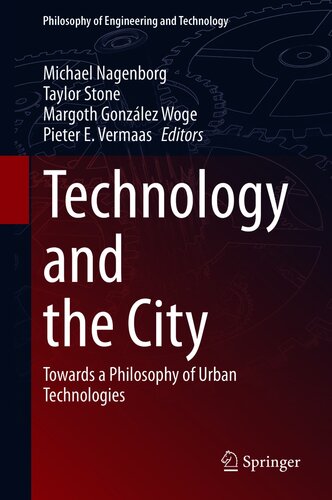 کتاب مرجع
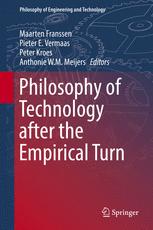 کتاب مرجع
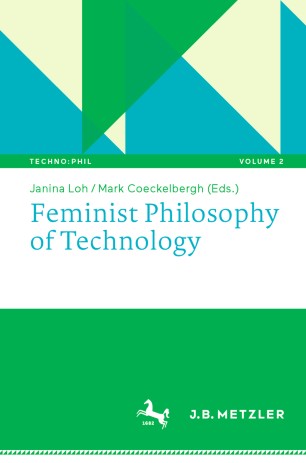 کتاب مرجع
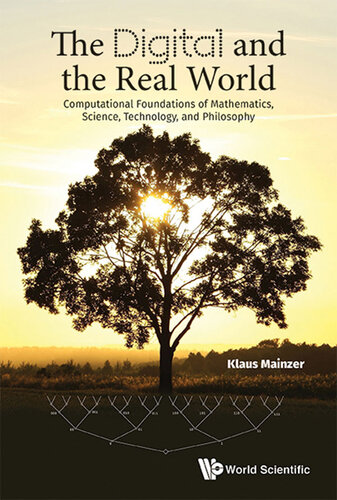 کتاب مرجع
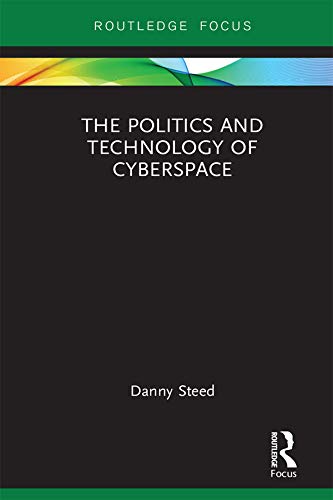 کتاب مرجع
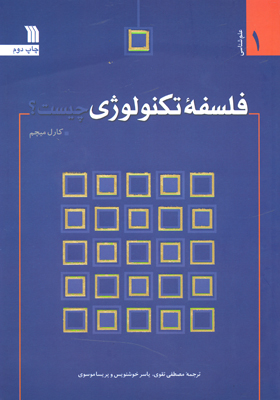 کتاب مرجع
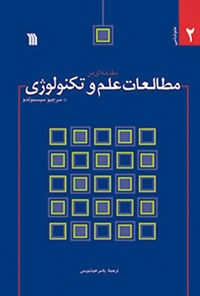 کتاب مرجع
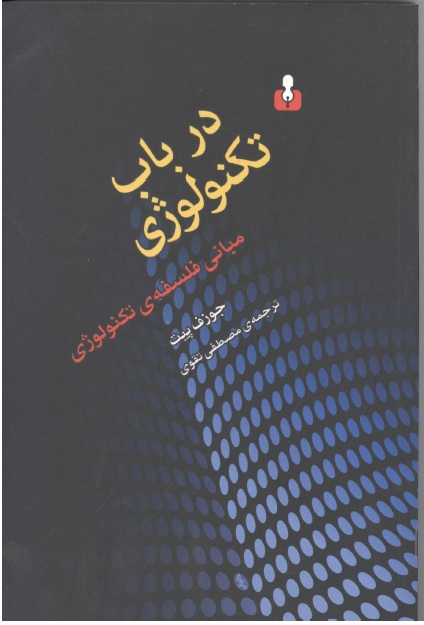 کتاب مرجع
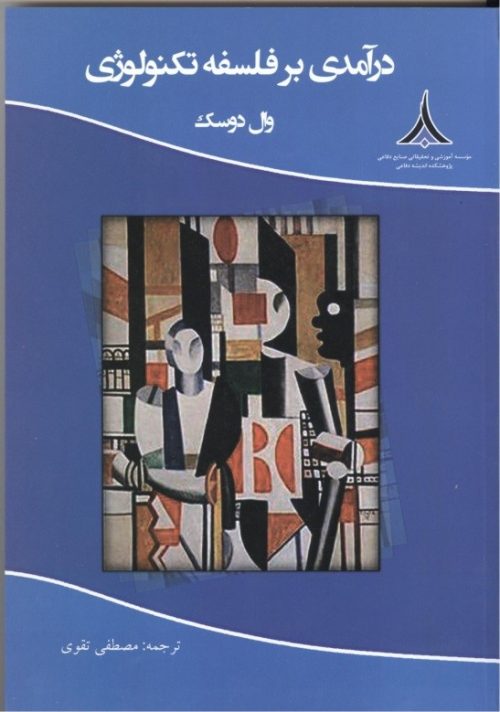 کتاب مرجع
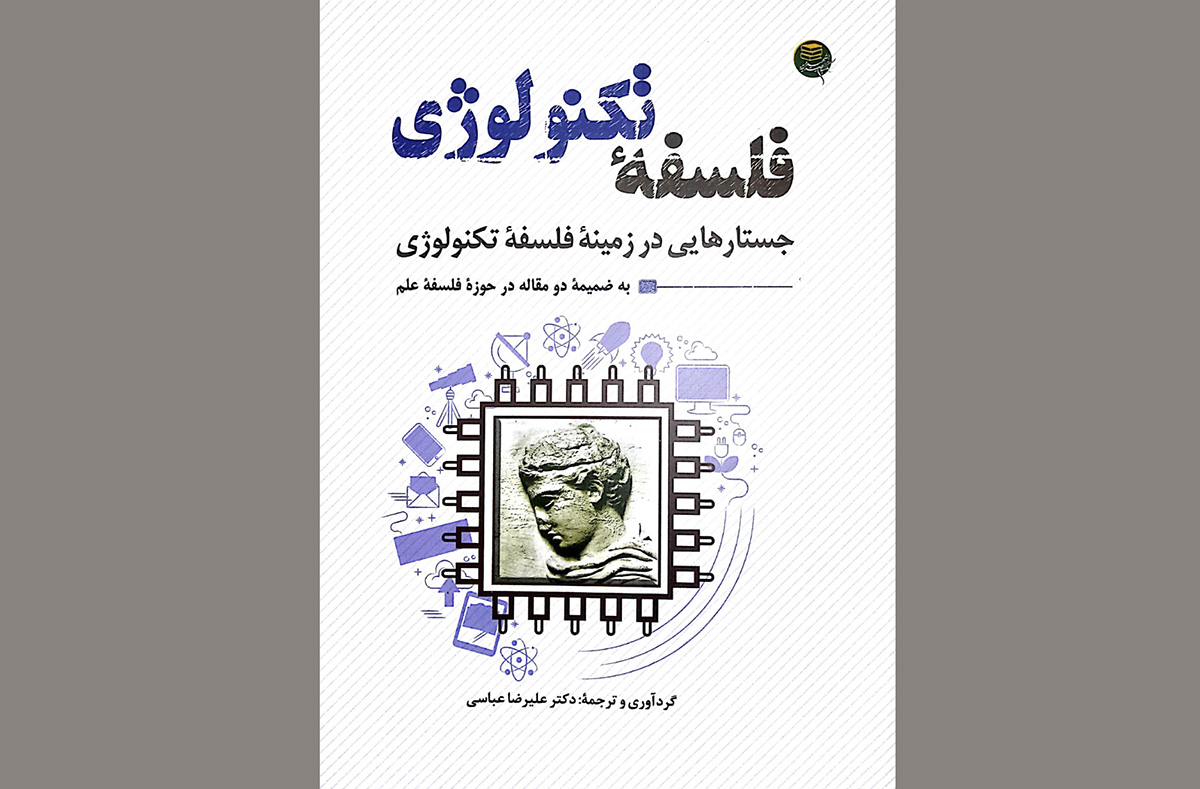 کتاب مرجع
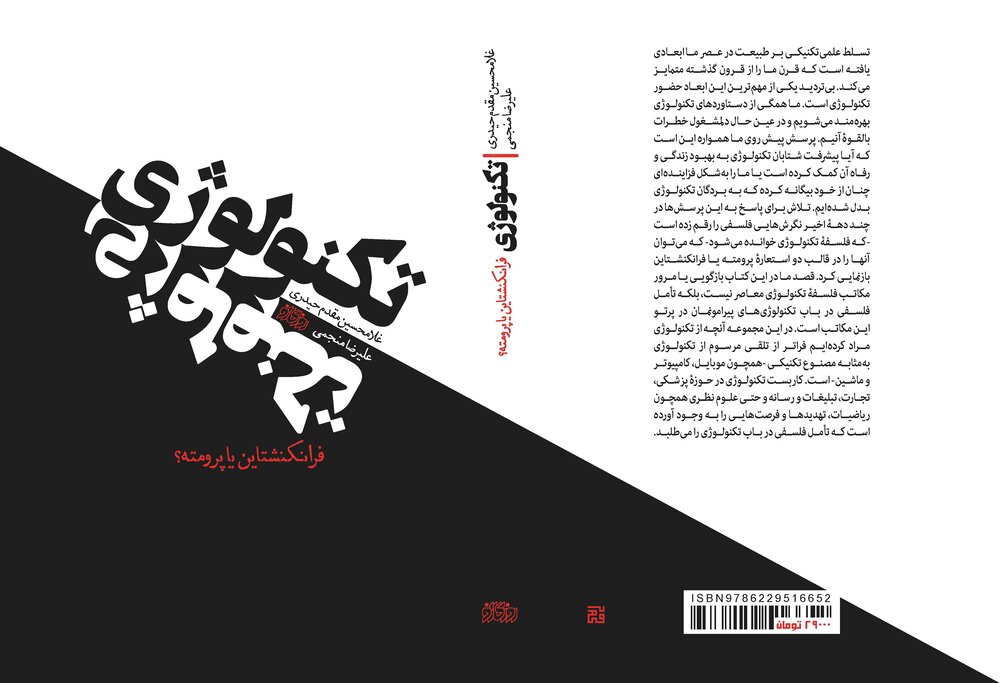 کتاب مرجع
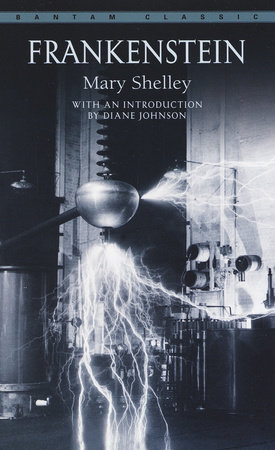 کتاب مرجع
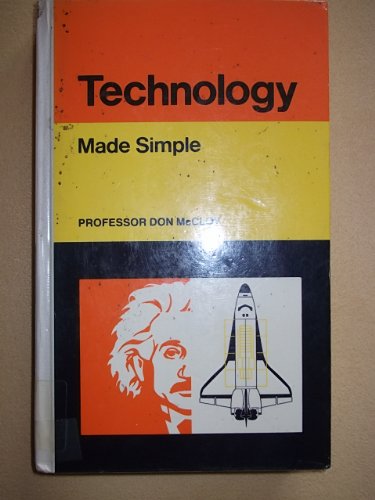 کتاب مرجع
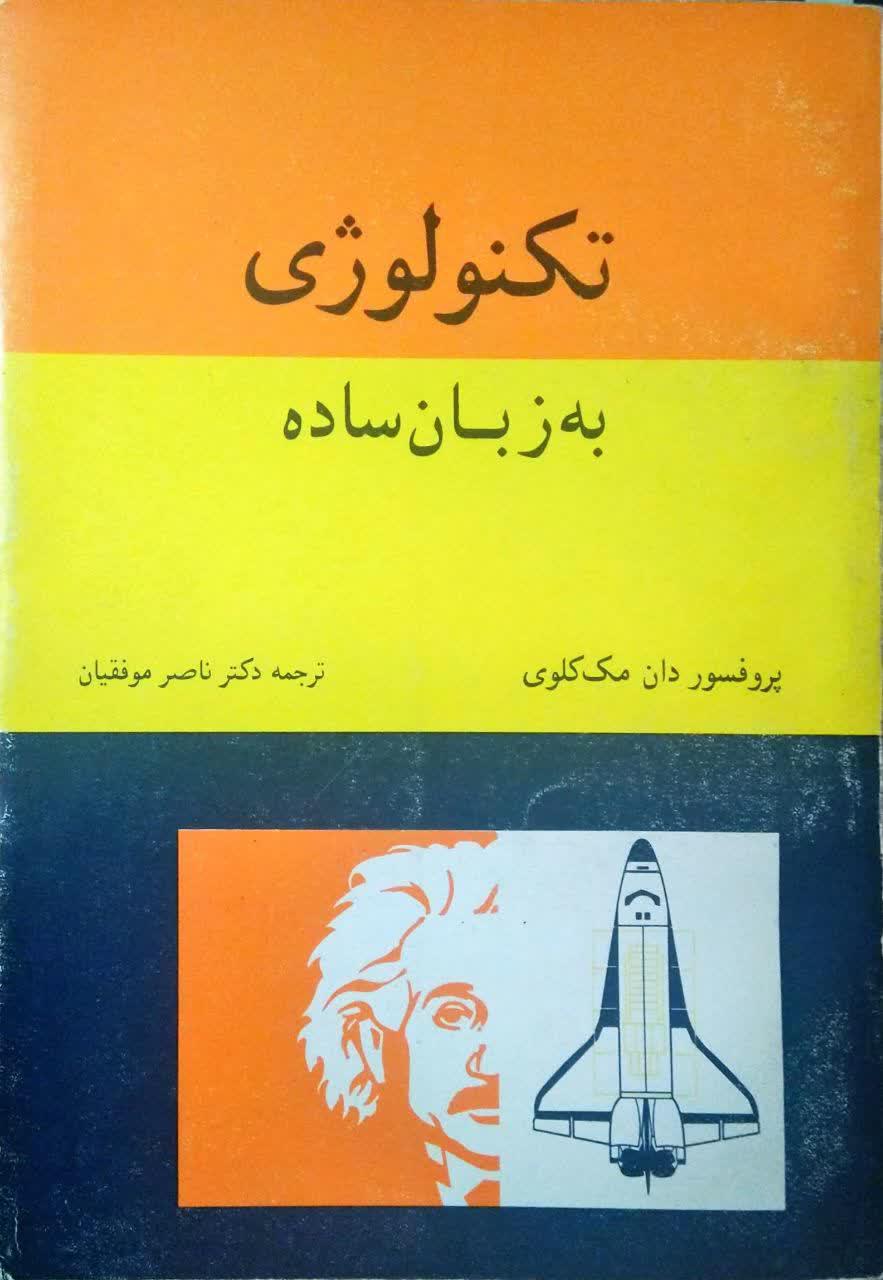 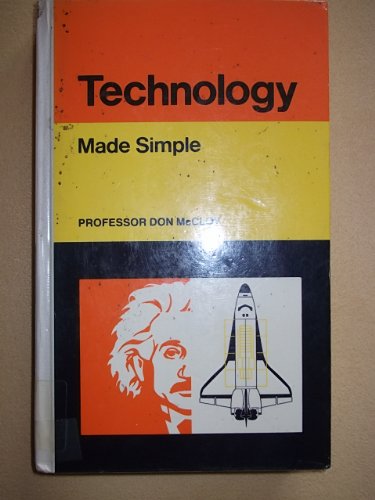 کتاب مرجع
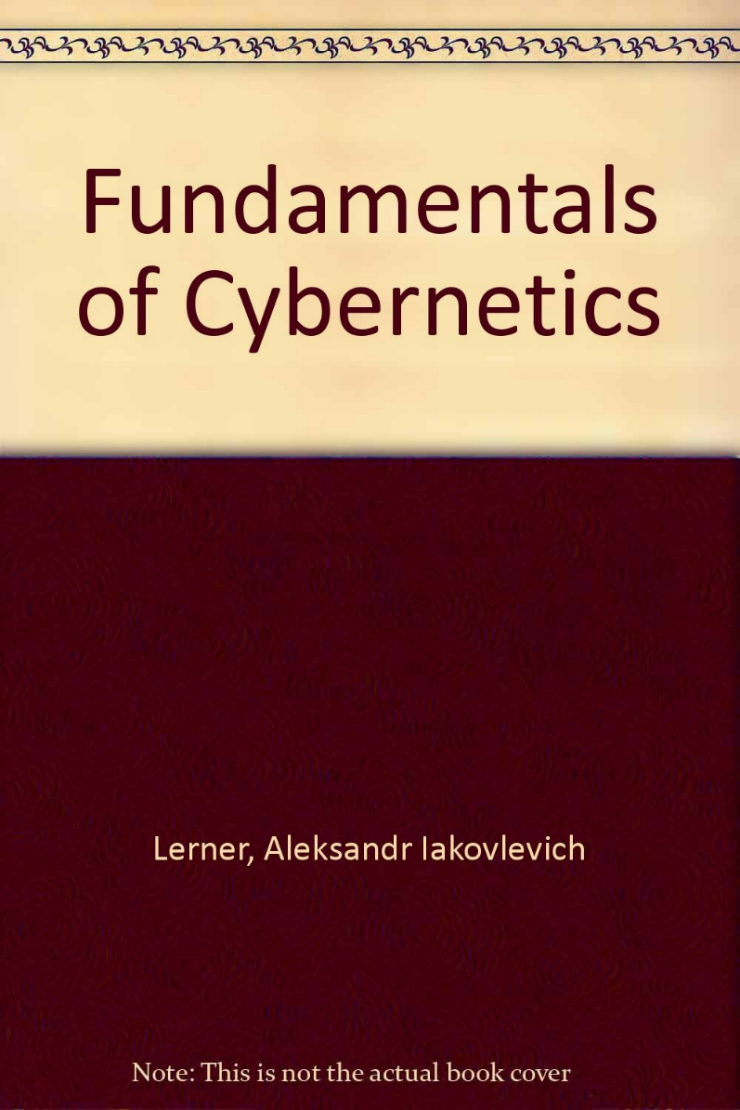 کتاب مرجع
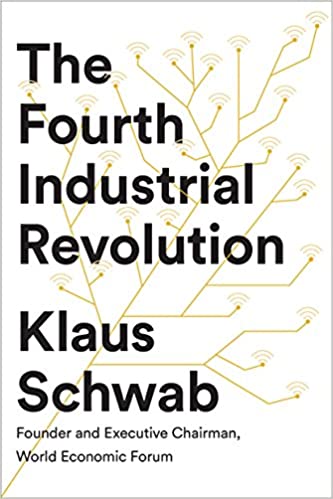 کتاب مرجع
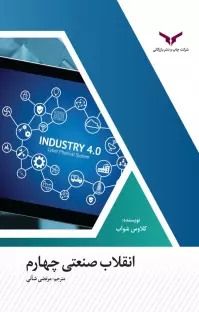 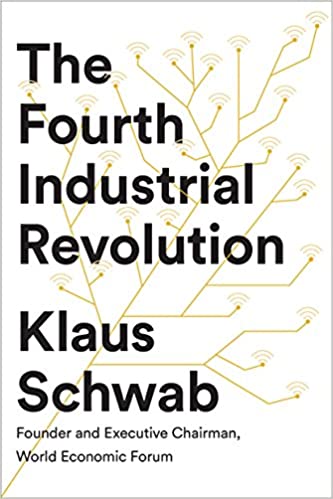